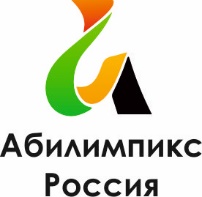 Совместное заседаниеорганизационного комитета и координационного совета работодателейЧемпионата «Абилимпикс» Новосибирской области – 2017
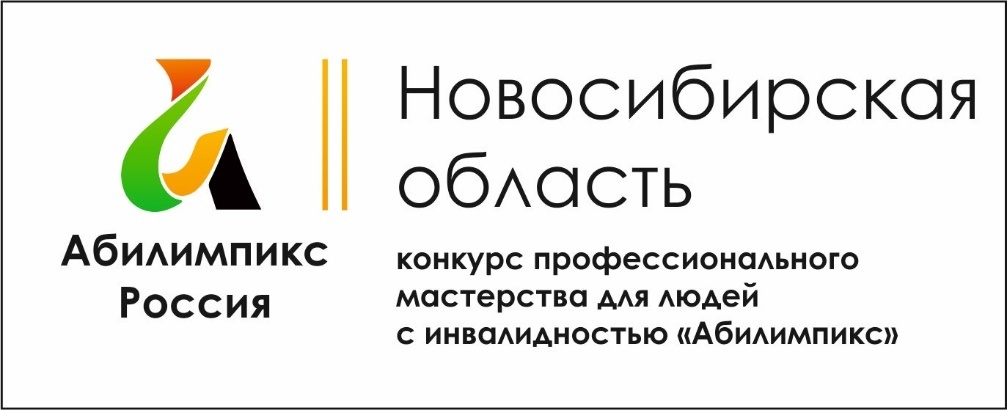 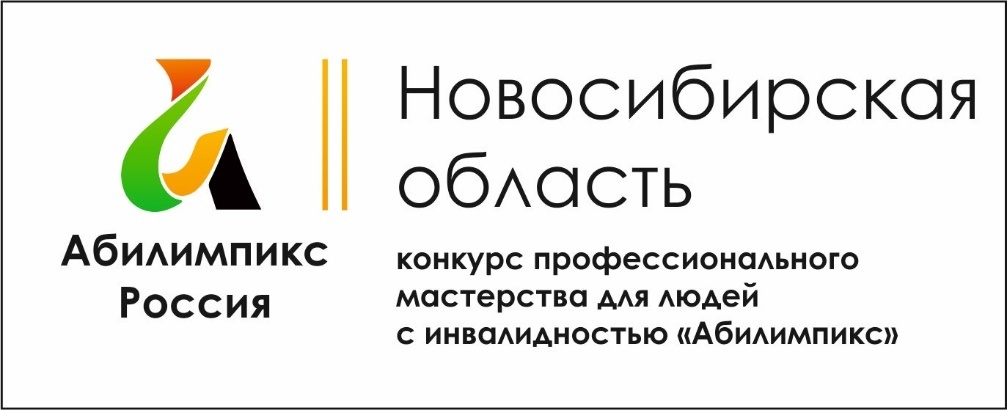 Утверждение Порядка проведения Чемпионата «Абилимпикс» Новосибирской области – 2017
Региональный центр развития движения «Абилимпикс» (РЦРД) разрабатывает Порядок проведения Чемпионата на основе типовых документов, разработанных Национальным центром «Абилимпикс», согласовывает с Координационным советом работодателей.
Утверждает порядок проведения Чемпионата Оргкомитет Чемпионата.
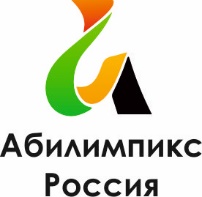 О ходе подготовки к Чемпионату «Абилимпикс» Новосибирской области – 2017
23 – 27 октября 2017 года
15 компетенций
9 площадок проведения компетенций
Схема проведения чемпионата:
Соревнования на разных площадках
Открытие и закрытие вынесено на отдельную площадку
   НОВОСИБИРСКИЙ ТОРГОВО-ЭКОНОМИЧЕСКИЙ КОЛЛЕДЖ (НТЭК)
   Адрес: 630091, г. Новосибирск, ул. Каменская, 68
РЦРД и БПОО координируют работу по организации чемпионата
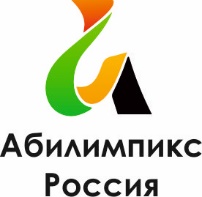 О ходе подготовки к Чемпионату «Абилимпикс» Новосибирской области – 2017
Определены площадки проведения Чемпионата «Абилимпикс» Новосибирской области – 2017
Назначены главные региональные эксперты по компетенциям
Подготовлен пакет конкурсной документации и размещены на сайтах конкурсные задания по компетенциям
Разработан брендбук Чемпионата
Завершен прием заявок на участие в Чемпионате
Разработан медиаплан Чемпионата
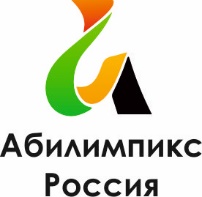 Брендбук Чемпионата «Абилимпикс»
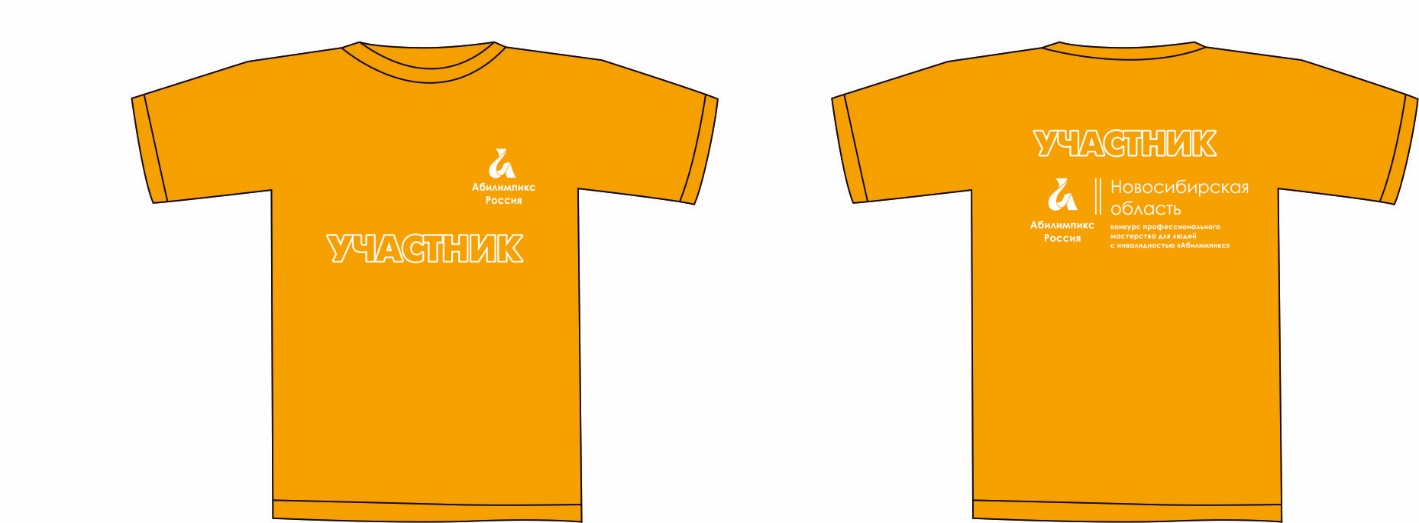 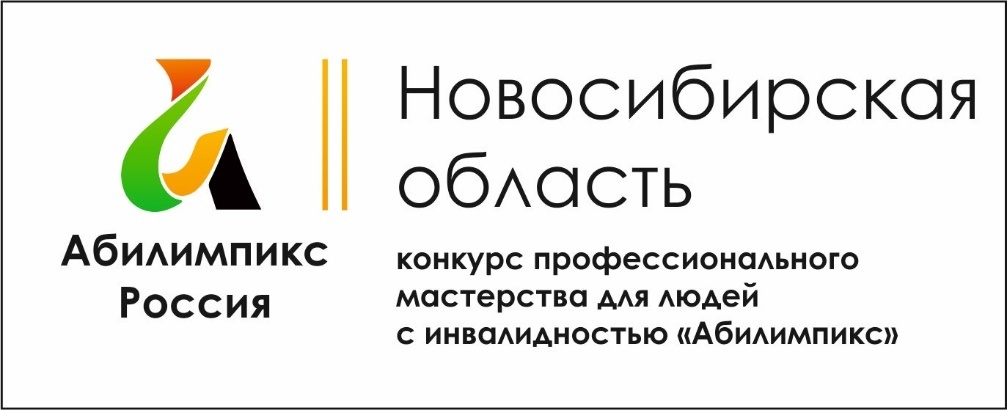 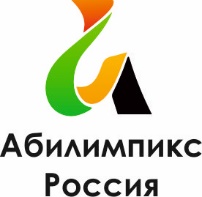 Требования к Чемпионату «Абилимпикс»
Количество компетенций не менее 5
В компетенции минимум 5 чел
Главный эксперт имеет сертификат о повышении квалификации
Деловая программа
Профориентационная программа
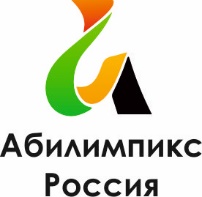 О ходе подготовки к Чемпионату «Абилимпикс» Новосибирской области – 2017. Следующие этапы
Разработка программы Чемпионата (в том числе деловой и профориентационной) 
Рассылка информационных материалов о мероприятиях в общеобразовательные организации, планирование профориентационной работы со школьниками на площадках Чемпионата
Регистрация всех участников и экспертов на сайте http://abilympicspro.ru/
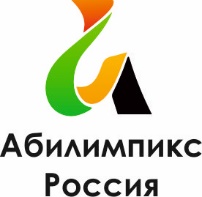 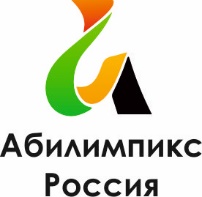 Совместное заседаниеорганизационного комитета и координационного совета работодателейЧемпионата «Абилимпикс» Новосибирской области – 2017
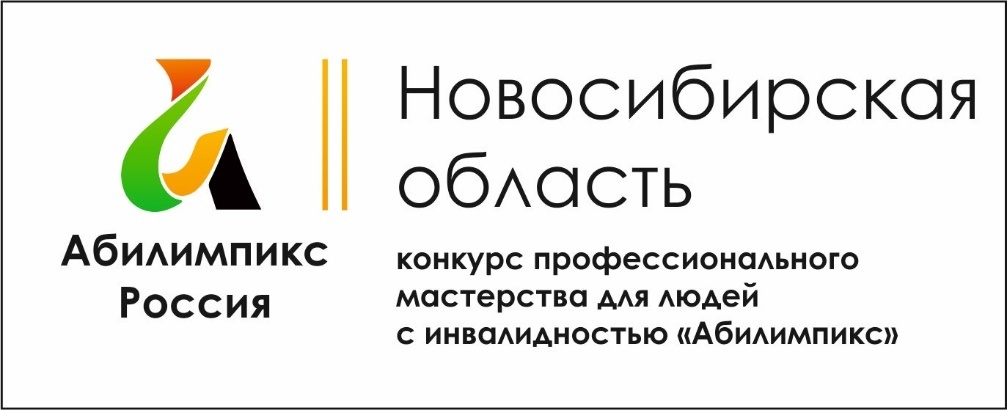